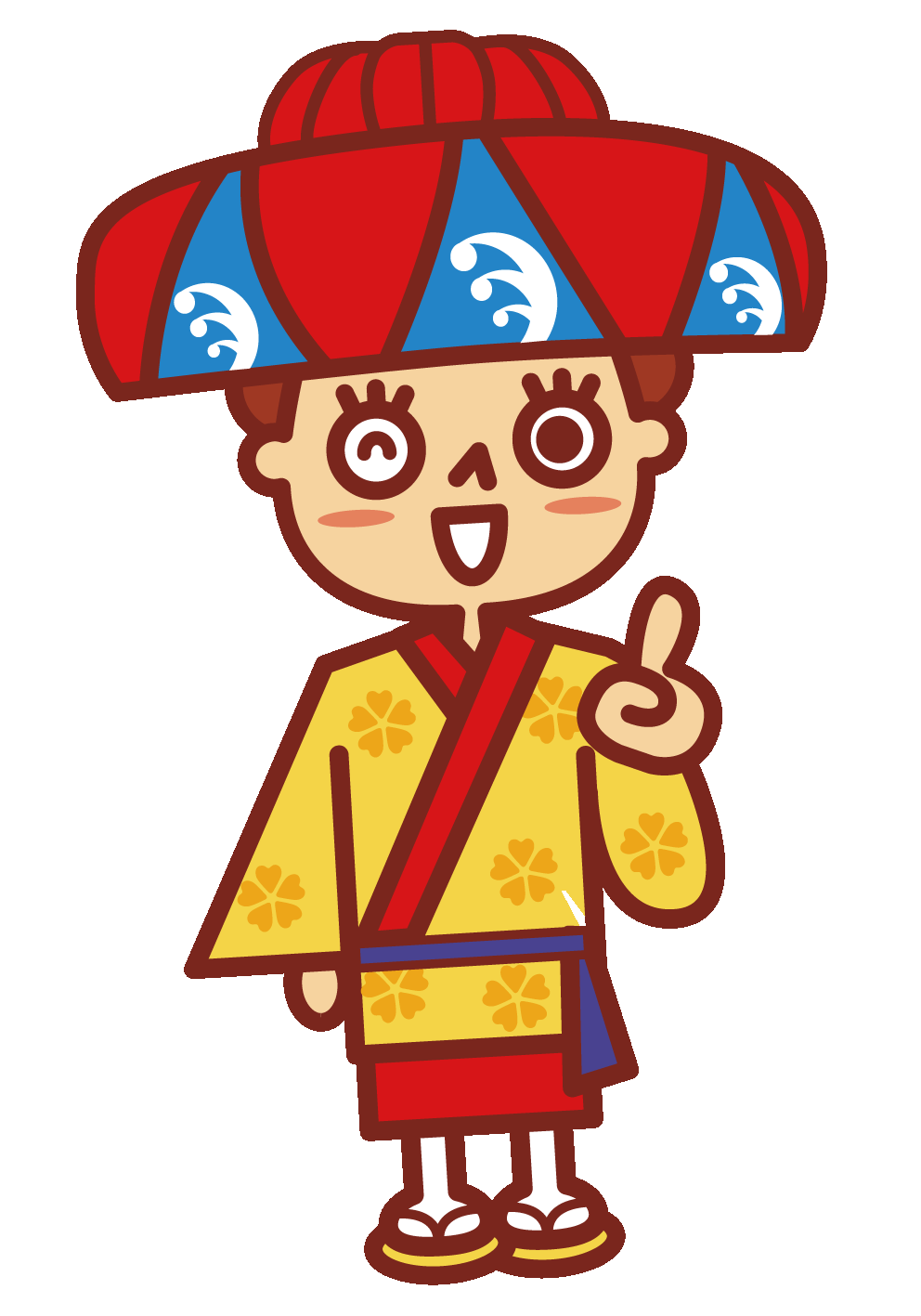 Worksheet for Junior　high school students
Let’s try to search and answer Q1-5.
Q1
Please briefly describe the geography of Okinawa.
answer
Q2
Please try to describe the climate of Okinawa.
answer
Q3
Please try to describe the industry in Okinawa.
answer
Q4
Please briefly describe the area of Okinawa.
answer
Q5
Please briefly describe the history of Okinawa.
answer
Worksheet for high school students
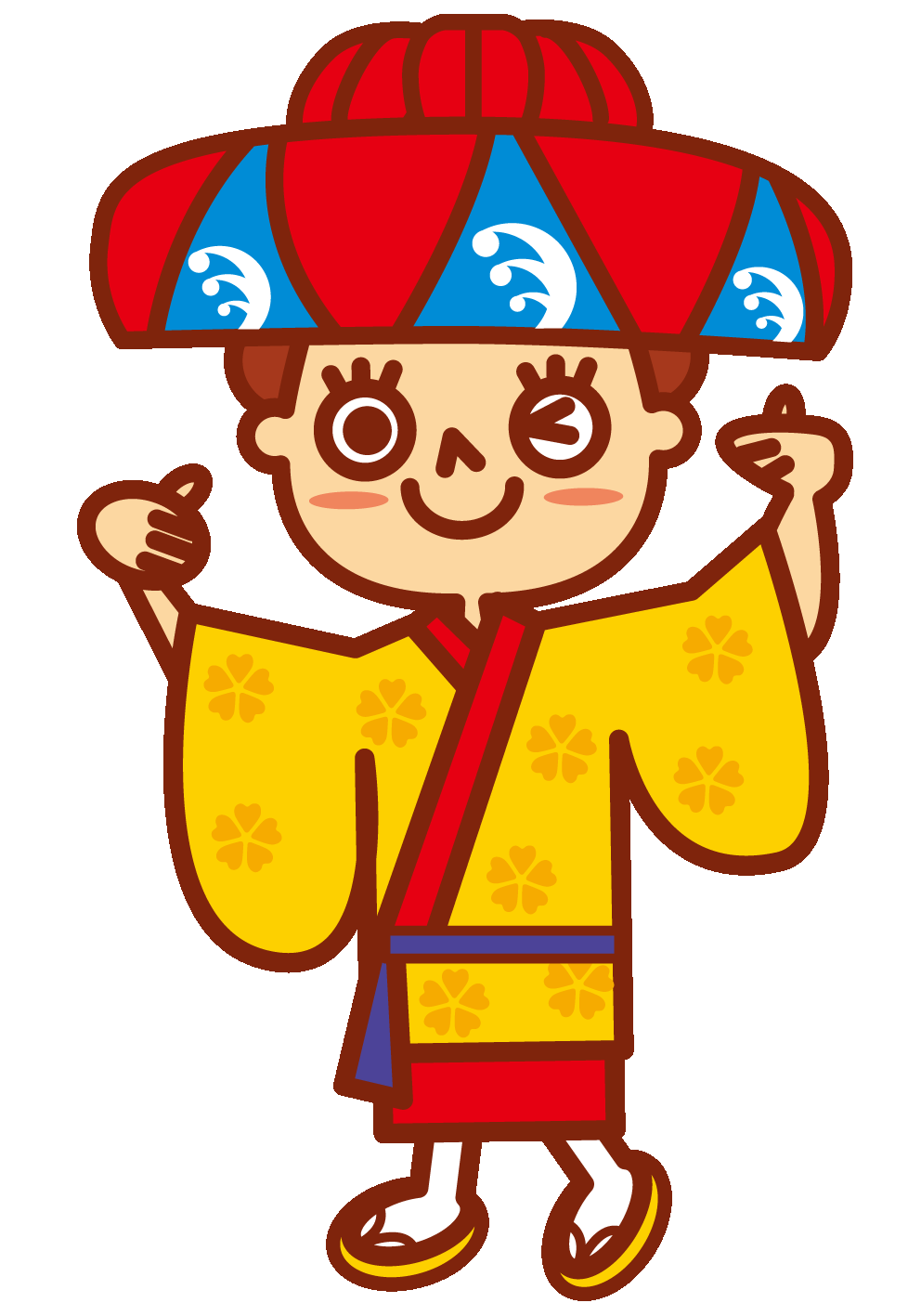 Topic discussion
Q1
Which aspect of Okinawa are you interested in？
Q2
What do you want to know more about Okinawa?
Q3
Do you have any doubts about Okinawa？
Q4
Do you have any ideas or items want to experience？
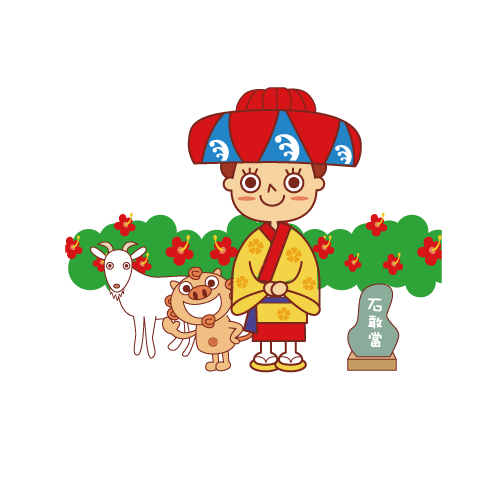 Q5
Decide on your own learning plan.